ВСЕРОССИЙСКИЙ НАУЧНО-ИССЛЕДОВАТЕЛЬСКИЙ
ГЕОЛОГИЧЕСКИЙ ИНСТИТУТ им. А.П. КАРПИНСКОГО
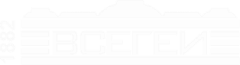 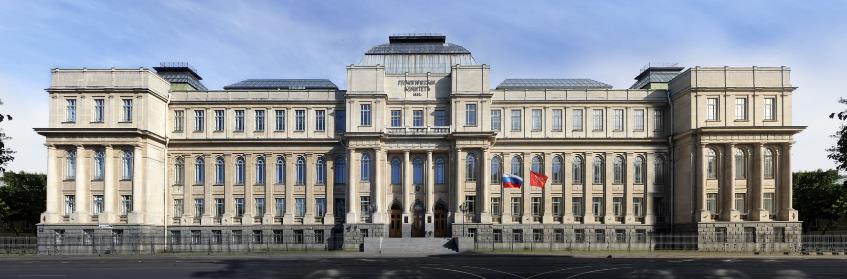 Всероссийское совещание
«Состояние и перспективы развития
Государственного геологического картографирования
территории Российской Федерации и ее континентального шельфа»
Новые методы картирования палеовулканических сооружений для целей поисков полезных ископаемых
Авторы:
Дьяконов Виктор Васильевич – д.г.-м.н., профессор, зав. кафедрой МГРИ
Котельников Александр Евгеньевич – к.г.-м.н., дир. департамента РУДН
2021
[Speaker Notes: Палеовулканические сооружения присутствуют на всех планетах  Земной группы и спутниках планет в пределах  нашей солнечной системы]
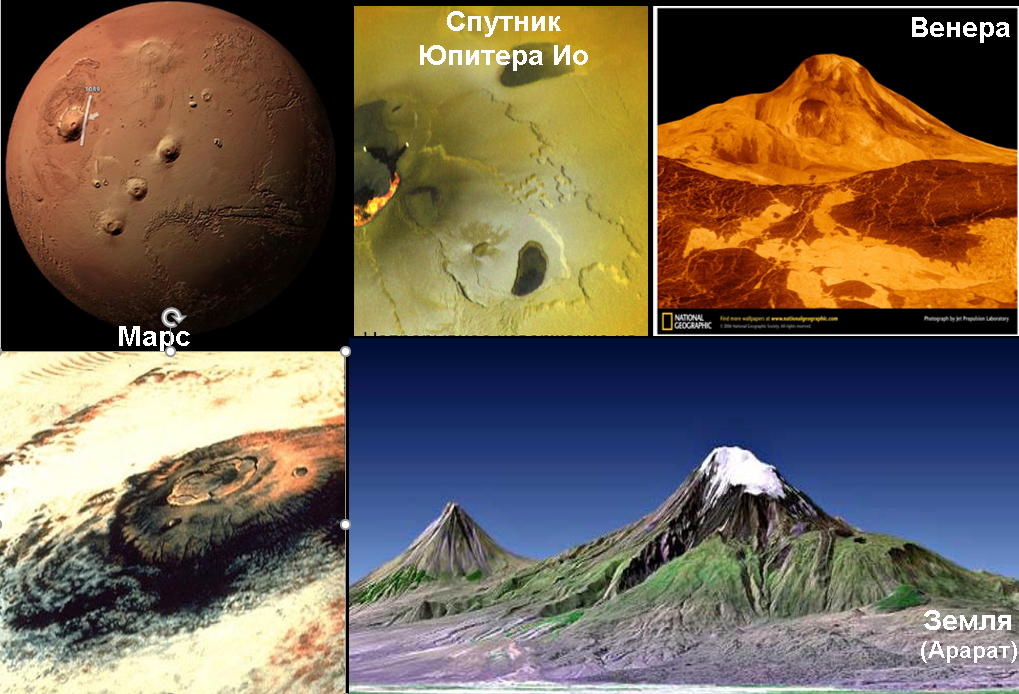 2
[Speaker Notes: Палеовулканические сооружения присутствуют на всех планетах  Земной группы и спутниках планет в пределах  нашей солнечной системы]
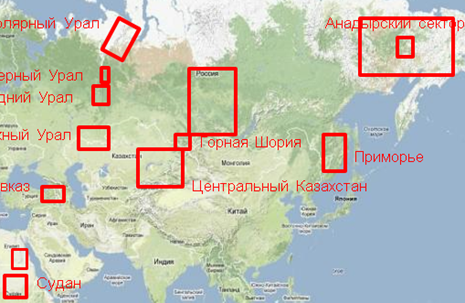 3
ТЕРРИТОРИИ С ПОЛЯМИ РАЗВИТИЯ МАГМАТИЧЕСКИХ ПОРОД ФАНЕРОЗОЯ
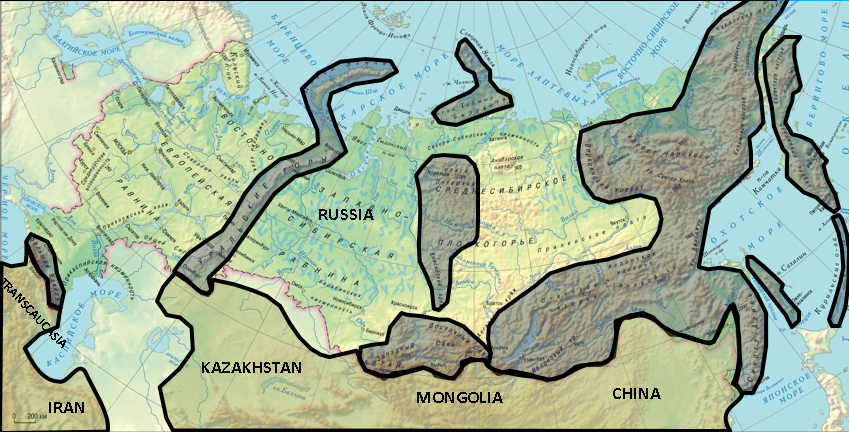 [Speaker Notes: В слайде представлены  части территории Евроазиатского континента с выходами  на поверхность магматических пород, среди которых нами закартированы разно возрастные палеовулканические сооружения.]
Стоимость земли по видам полезных ископаемых  в центральной и северной частях Азиатского континента.
4
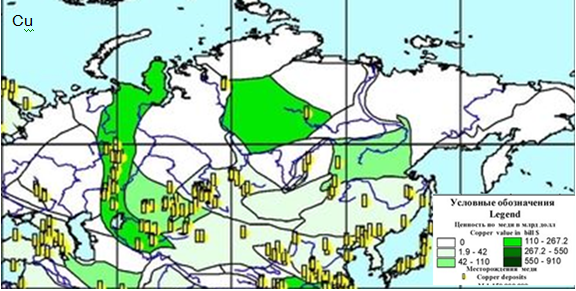 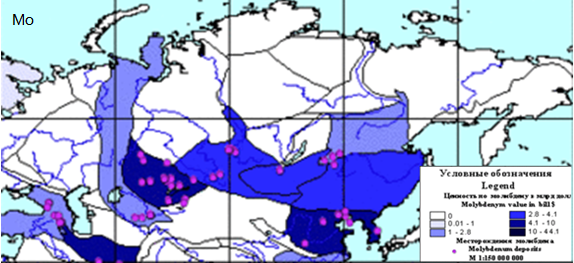 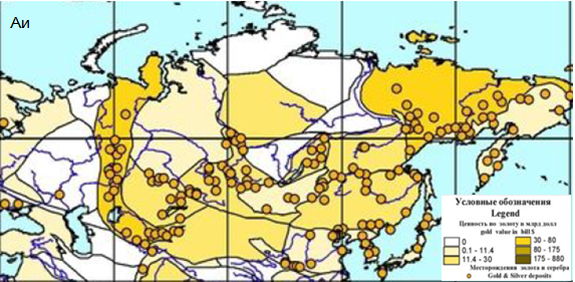 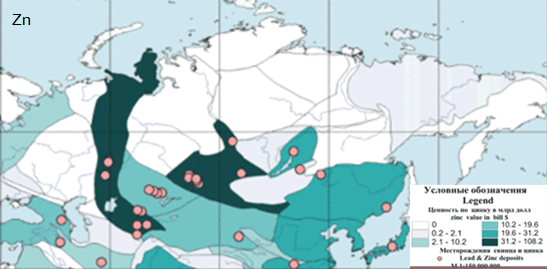 Данная иллюстрация однозначно подтверждает приуроченность рудных месторождений к областям развития магматических пород.
5
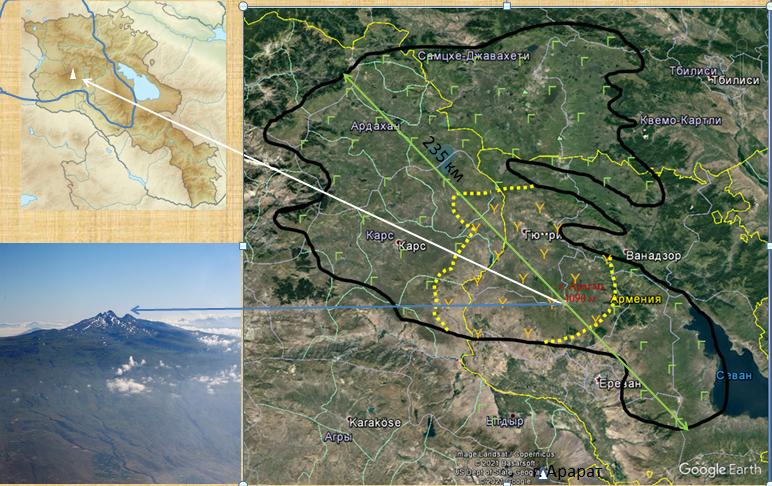 1
1
235 км
2
Накопление магматических продуктов на протяжении миллионов лет фанерозойской эонотемы, сопровождалось формированием крупных палеовулканических сооружений.
[Speaker Notes: На территории Армении ярко выражено палеоген-четвертичное вулканическое сооружение Арагац. Наибольшая протяженность в С-З направлении составляет 235 км. Помимо центрального купола (г. Арагац), в строении сооружения участвуют  и линейные зоны излияний (Мокрые горы -1 и Гегамское нагорье-2).]
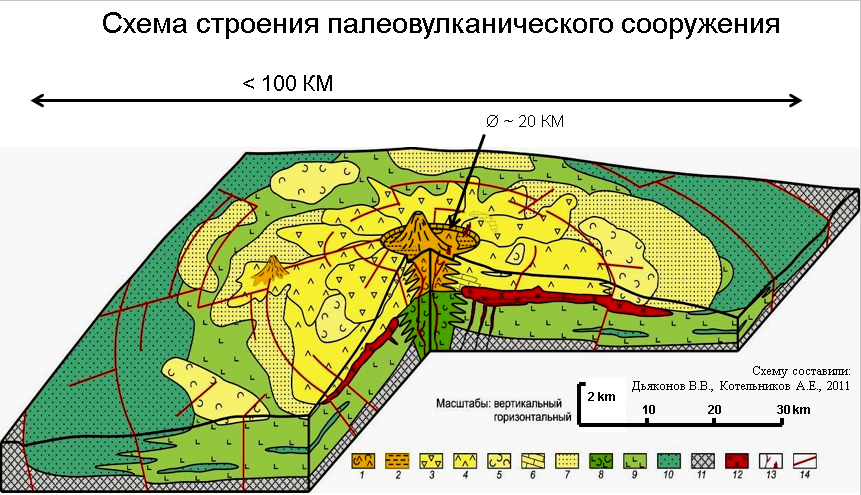 6
Условные обозначения: 1-10 — группы эффузивных фаций палеовулкана: 1-7 — фации второго этапа развития: 1-2 — жерловая структурно-формационная зона:  1-грубо обломочные фации, 2-брекчиевые и лавобрекчиевые фации; 3-5 склоновая структурно-формационная зона: 3-пирокластические фации, 4-лавовые фации, 5- игнимбритовая фация, 6-рифовая (карбонатная) фация; 7-удаленная структурно-формационная зона, вулканогенно-осадочные фации; 8-10 — фации первого этапа развития: 8 — жерловая структурно формационная зона, грубообломочные фации; 9 — склоновая структурно-формационная зона, эффузивно-пирокластические фации, 10 — удаленная структурно-формационная зона, вулканогенно-осадочные фации;  11 — фундамент вулкана; 12 — интрузивные тела; 13 — субвулканические тела; 14 — тектонические нарушения.
7
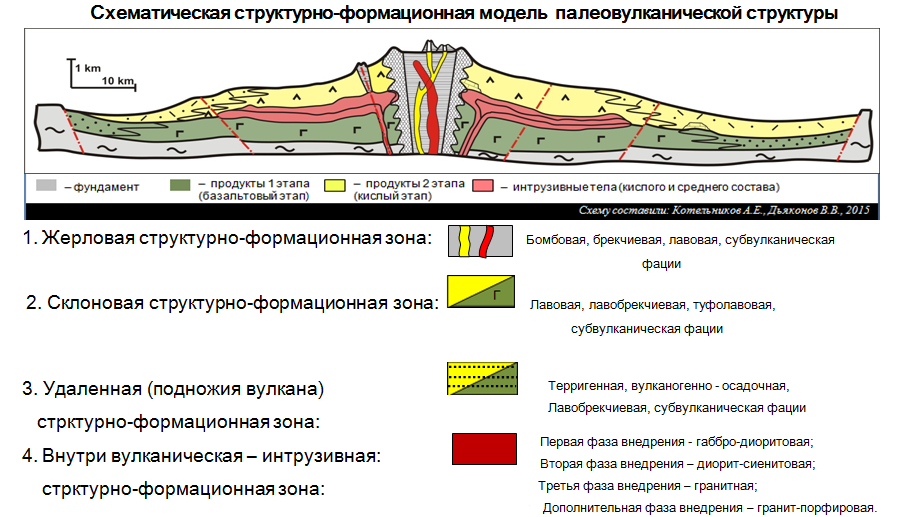 В их строении принимают участие как эффузивные горные породы, так и интрузивные. 
В отличии от классических представлений отнесения магматических пород к формациям по принципам:
 1. Приуроченности к различным геодинамическим обстановкам (У.Р. Диккинсон);
 2. Систематики на вещественной основе (Ю.А.Кузнецов);
 3. Продуктам различных вулкано-плутонических поясов (Кривцов А.И.);
 4.  Предлагается принцип приуроченности к структурам палеовулканических сооружений. Магматические породы, слагающие палеовулканические сооружения, могут быть отнесены к следующим формациям: жерловая, склоновая, удаленная и поствулканическая (внутри-вулканическая-интрузивная). Каждая формация состоит из нескольких сочетаний пород, объединяемых в фации.
8
Этапы и время формирования палеовулканических сооружений
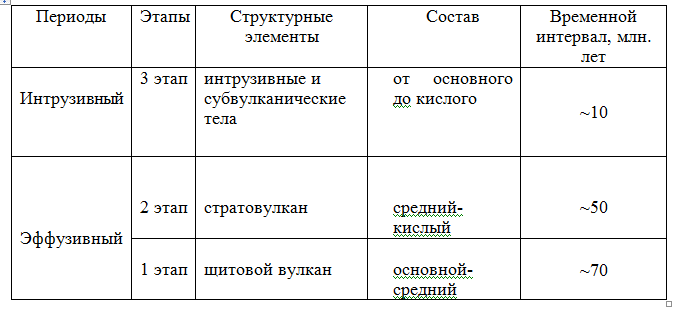 внутри-формационные интрузивные тела
9
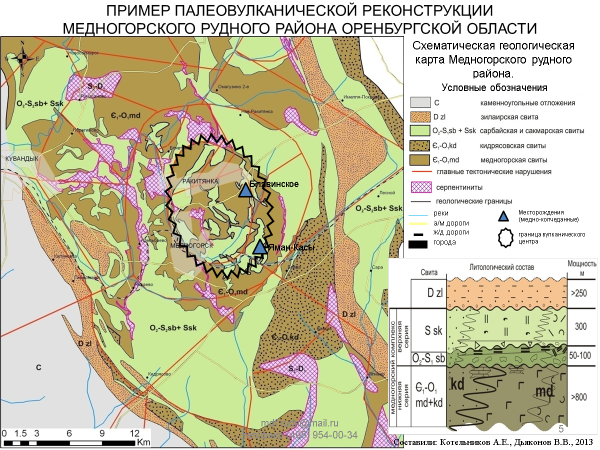 [Speaker Notes: Реконструкции позволяют по новому взглянуть на стратиграфическую последовательность  накопления вулканогенно-осадочных отложений, под структурно-формационным углом зрения., с выделением многочисленных фациальных переходов.]
Жерловая структурно-формационная зона (ЦЕНТРАЛЬНАЯ КАЛЬДЕРА)
10
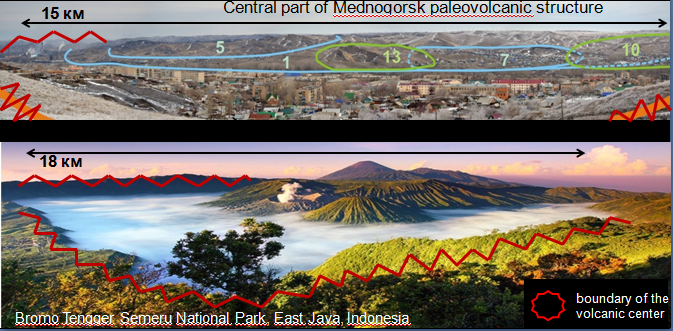 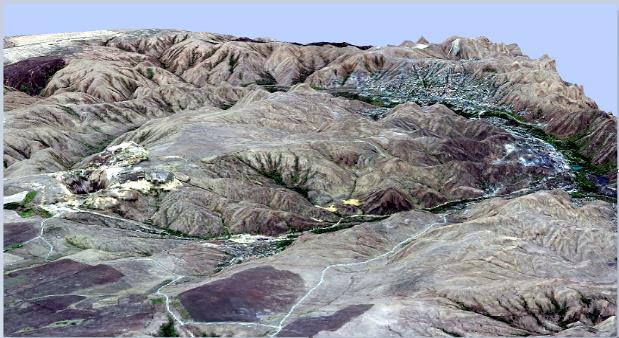 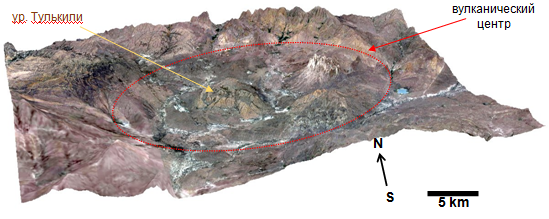 [Speaker Notes: Верхняя фотография: палео кальдера Медногорского вулканического сооружения диаметром 15 км.  И Сомма
Средняя фотография современная кальдера (о. Бромо)  вулканического сооружения диаметром 18 км. и Сомма.
Внизу: три-д-модели Медногорской кальдера и Жетыкольской.]
11
Породы жерловой фации
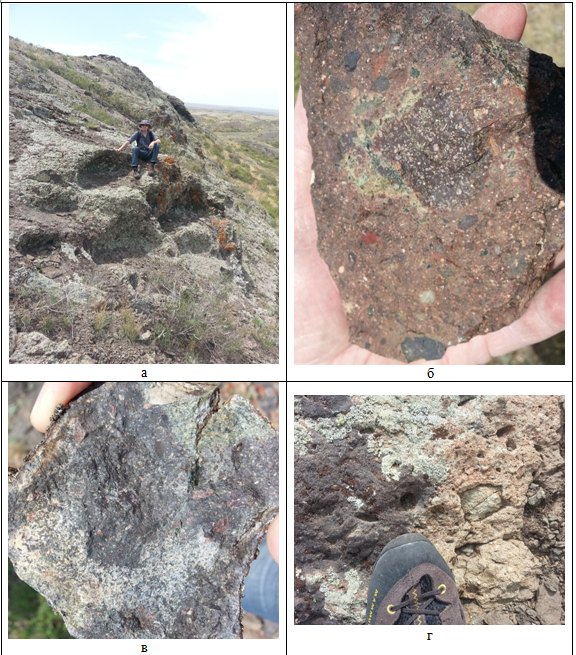 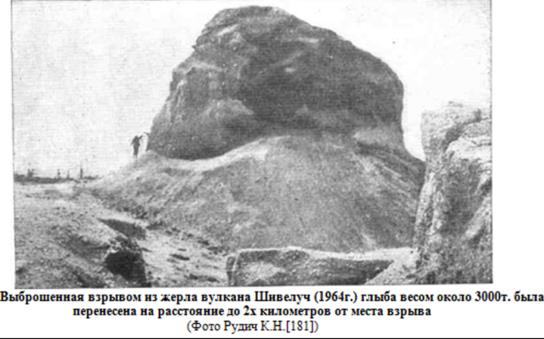 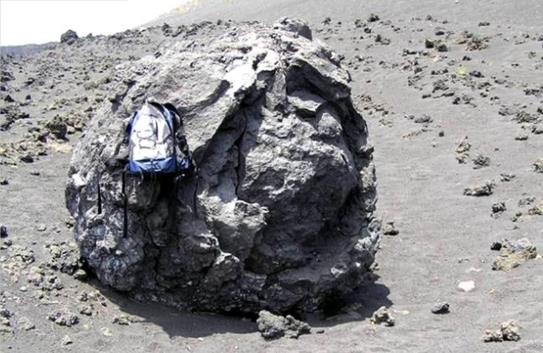 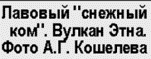 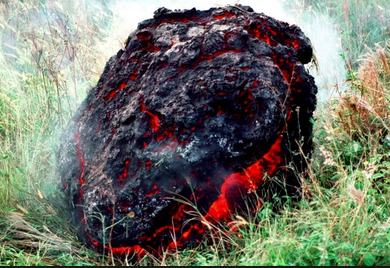 Грубообломочные лавобрекчии, брекчии, бомбовые туфы, прорванные штоками и дайками основного и кислого состава
Вулканический центр
12
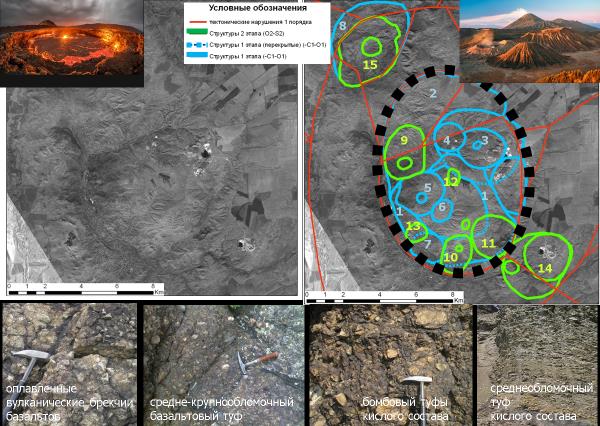 [Speaker Notes: И фациальный состав отложений]
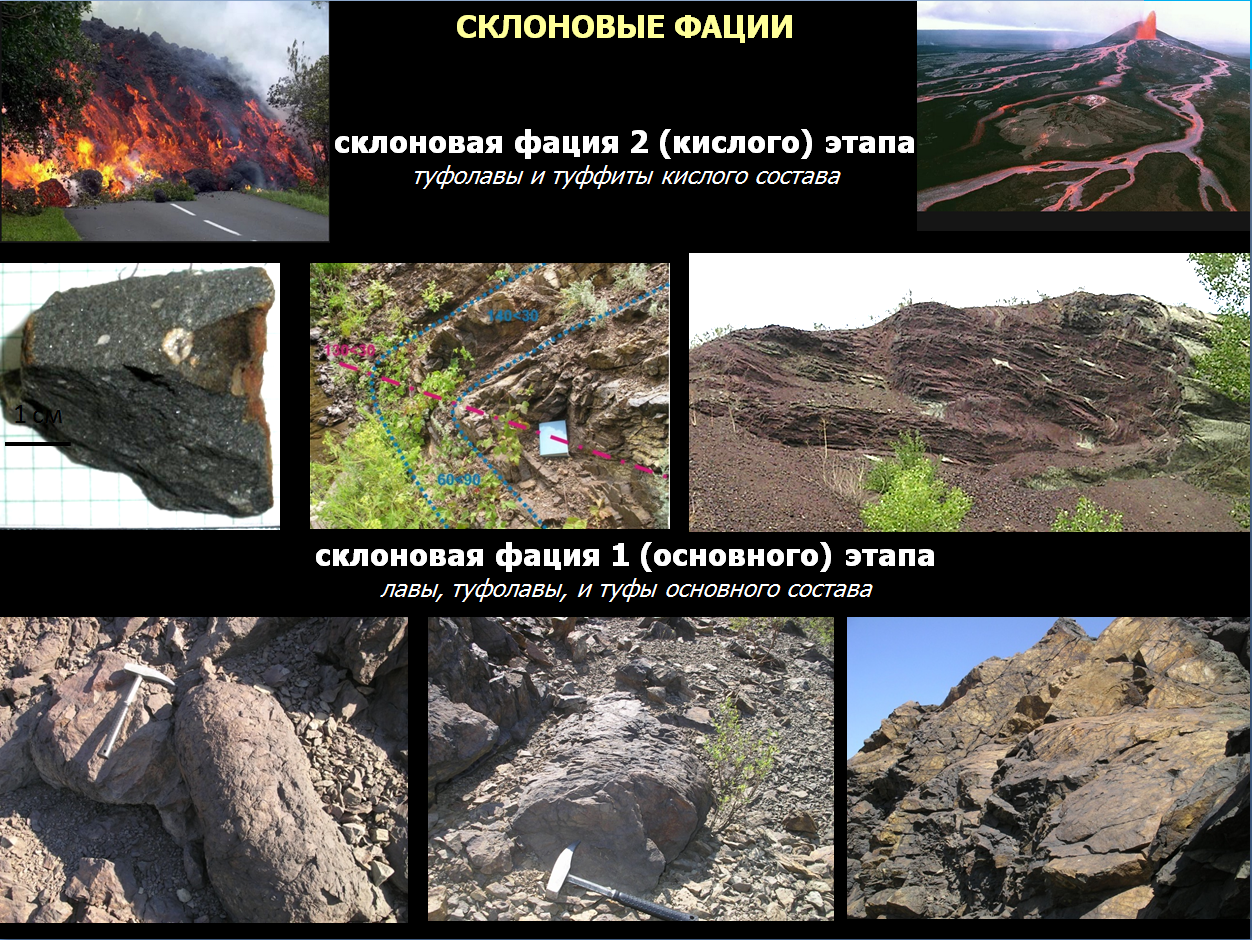 13
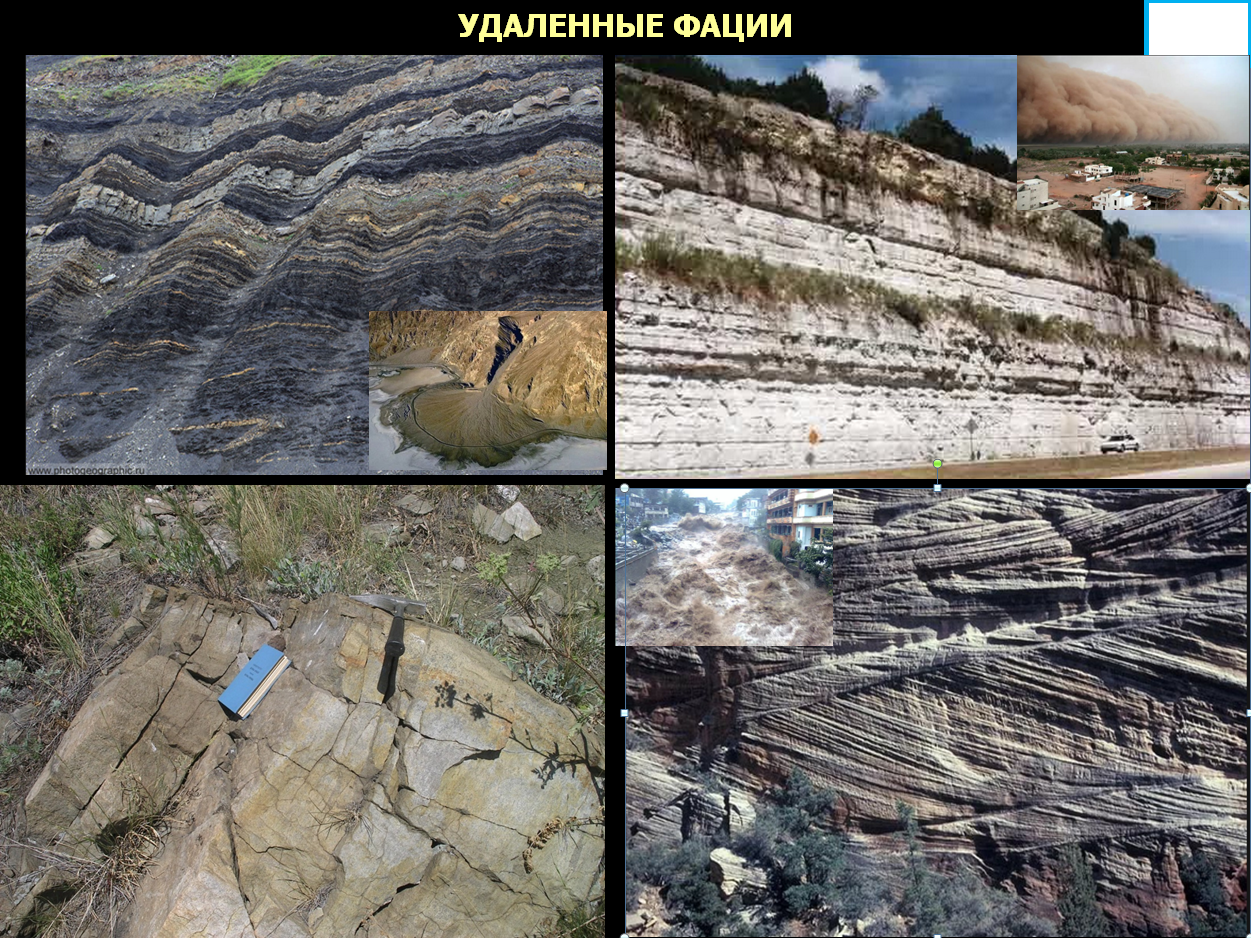 14
15
Зоны кольцевых и радиальных разломов в пределах палеовулканических сооружений
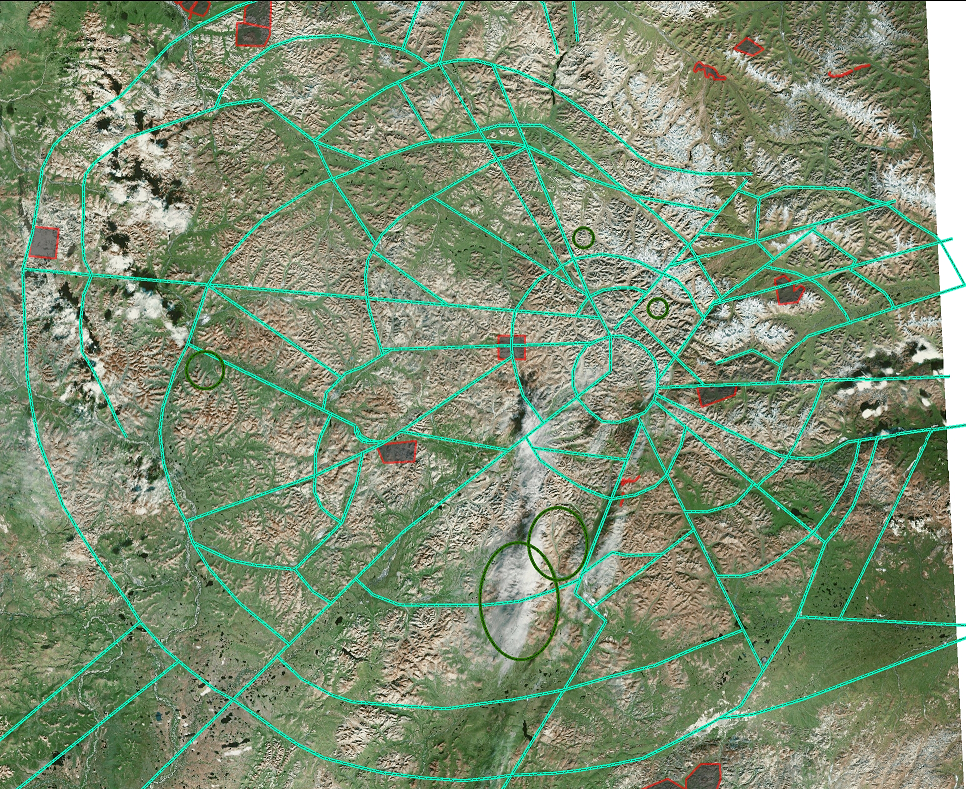 30 км
[Speaker Notes: Помимо структурно-формационных зон, в палеовулканических сооружениях  существует специфическая дизъюнктивная  тектоника, состоящая из радиальных и кольцевых разломов.]
Геохимические  ореолы
16
Кольцевое строение околорудных ореолов
Рудные ореолы концентрической формы
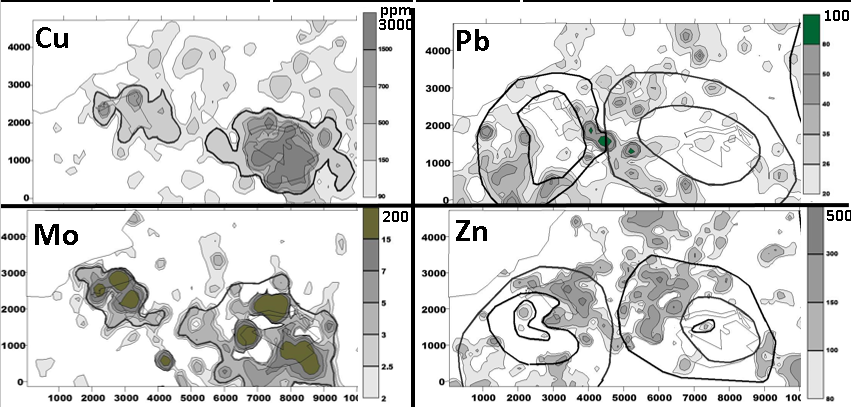 [Speaker Notes: Необходимо проводить геохимическое картирование перспективных участков для целей выявления над рудных  и около рудных ореолов.]
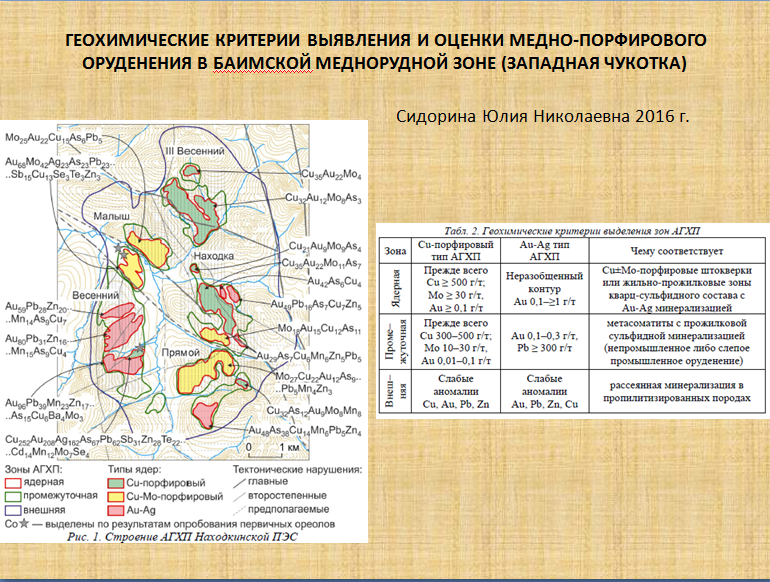 17
Сидорина Юлия Николаевна 2016 г.
[Speaker Notes: На основе геохимических  критериев выявляются генетические типы ожидаемого оруденения.]
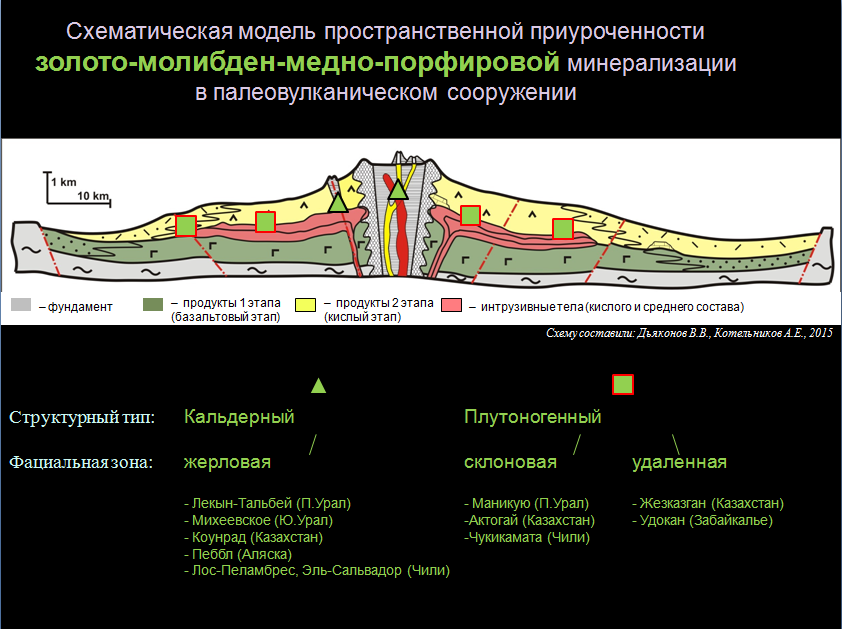 18
18
Формация:
[Speaker Notes: Выполненное палеовулканическое картирование позволяет выявить участки потенциальные на присутствие рудной минерализации и заверить  достоверность  результатами геохимического картирования.]
19
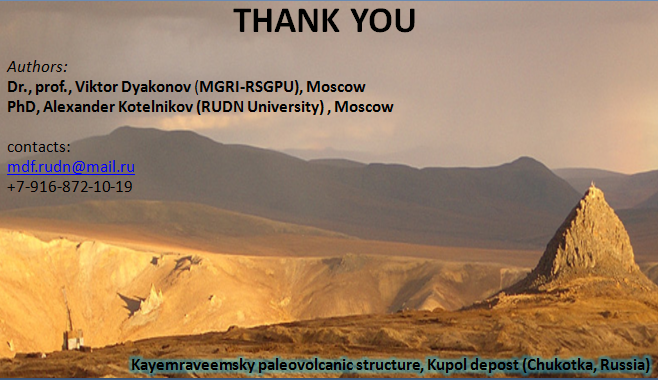